TIN HỌC
Lớp 5
Cánh diều
THÂN MẾN CHÀO MỪNG CÁC BẠN ĐẾN VỚI BÀI HỌC MỚI!
KHỞI ĐỘNG
TIN HỌC
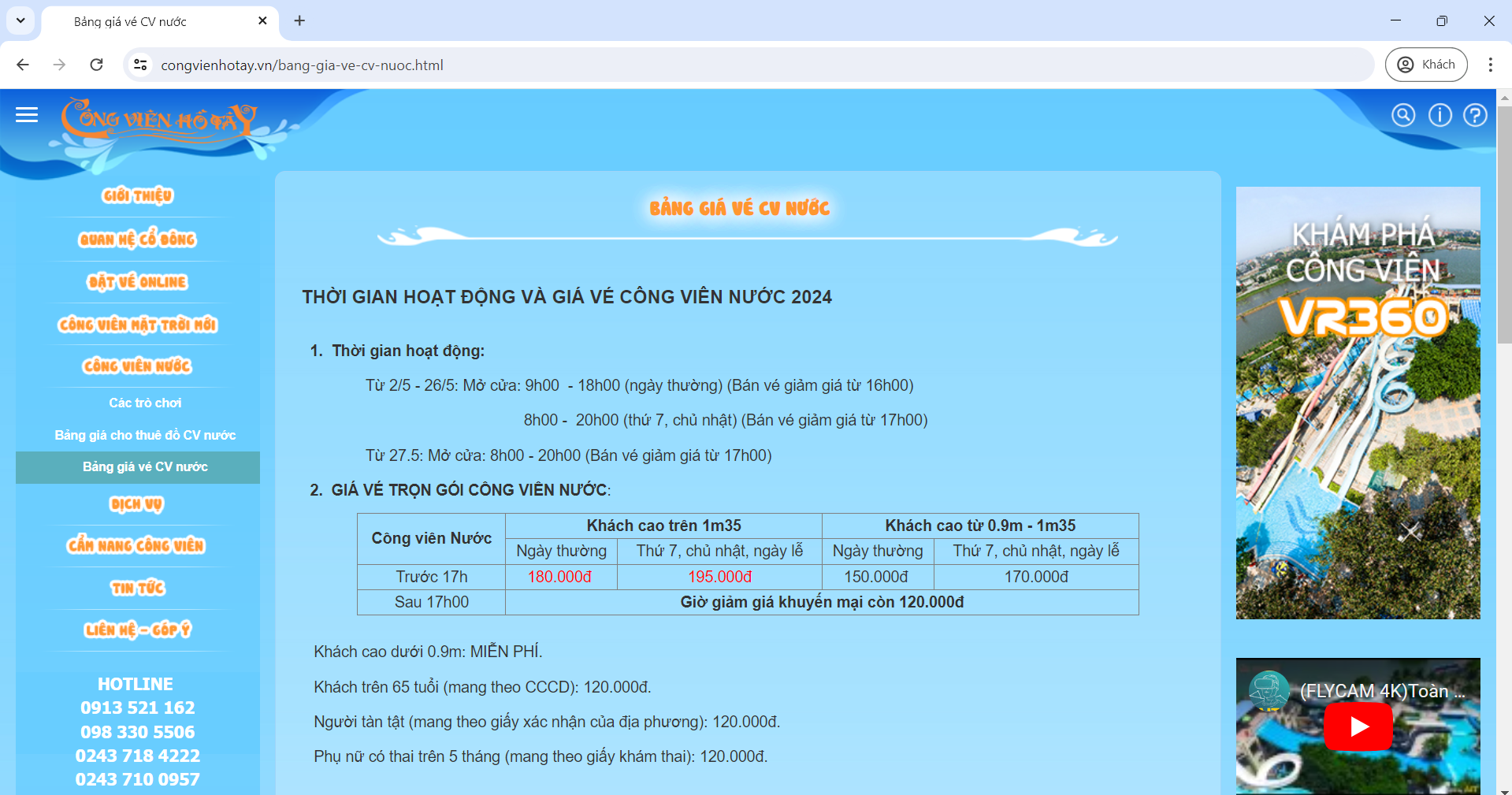 Trang web sau đây cho em biết những thông tin gì?
Một trang của Website Công viên nước Hồ Tây
Nhận xét hình ảnh
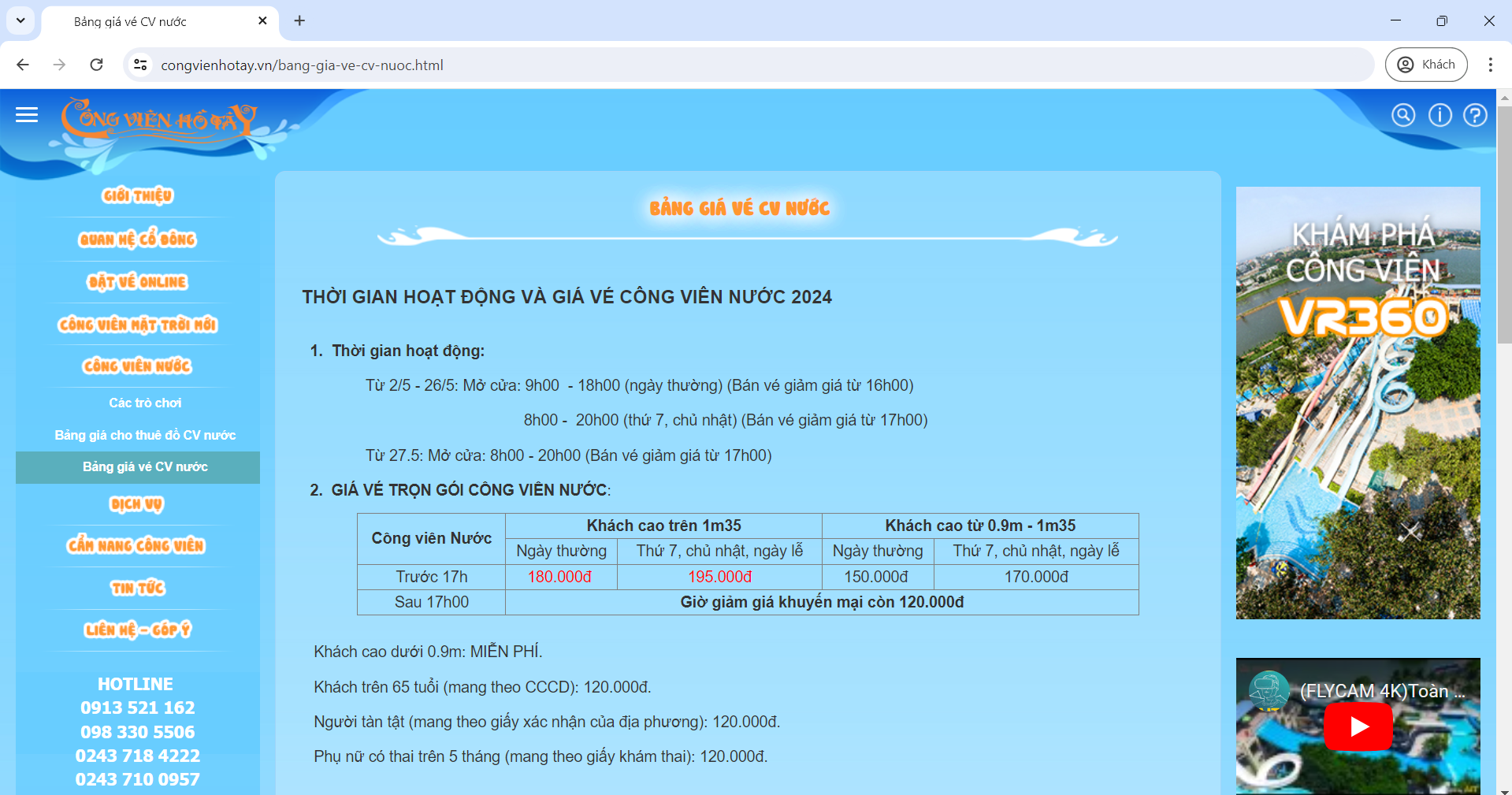 Thời gian hoạt động của Công viên nước Hồ Tây
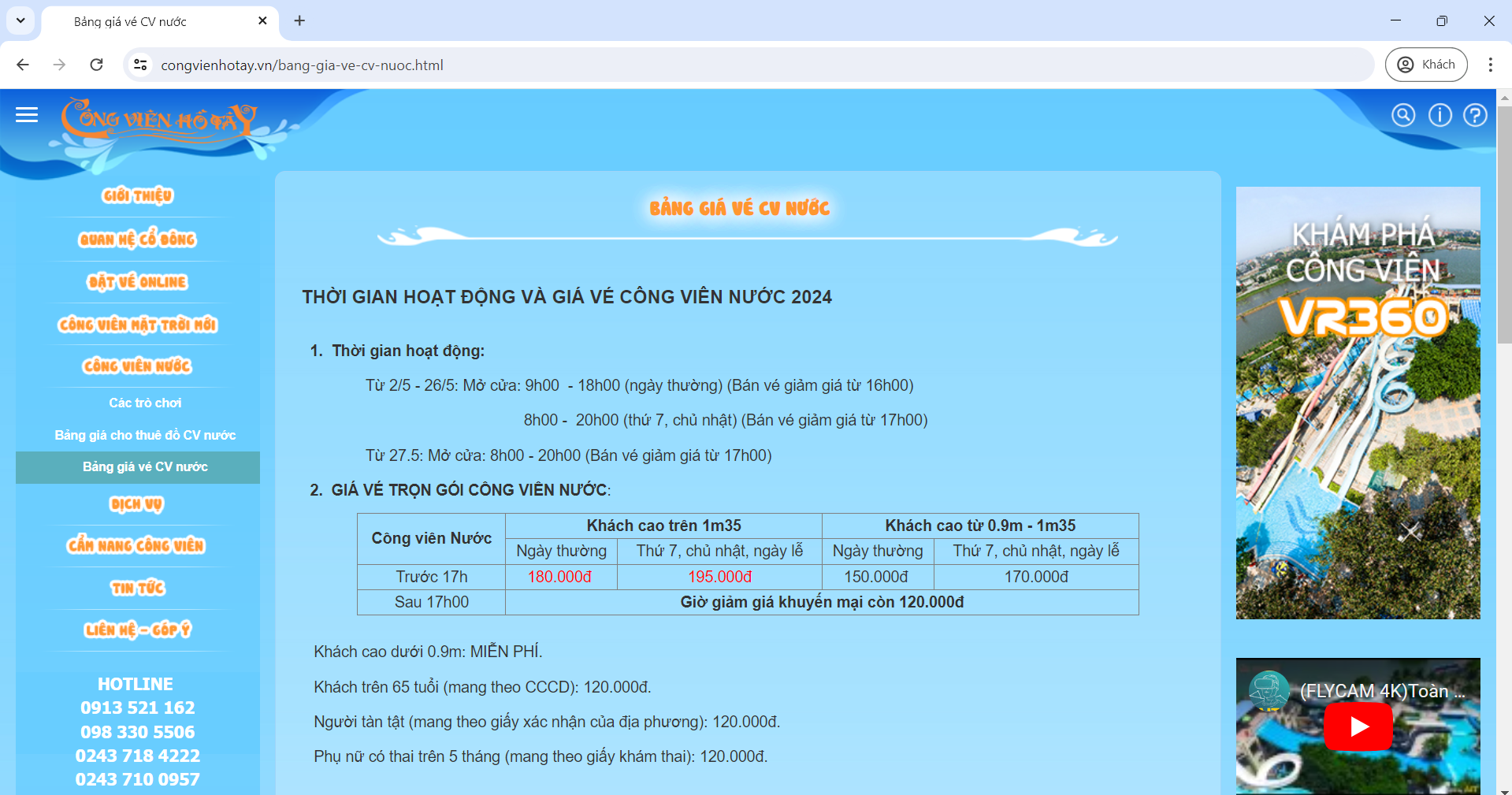 Giá vé trọn gói của Công viên nước Hồ Tây
Đọc tình huống phần Khởi động SGK tr.11 và trả lời câu hỏi
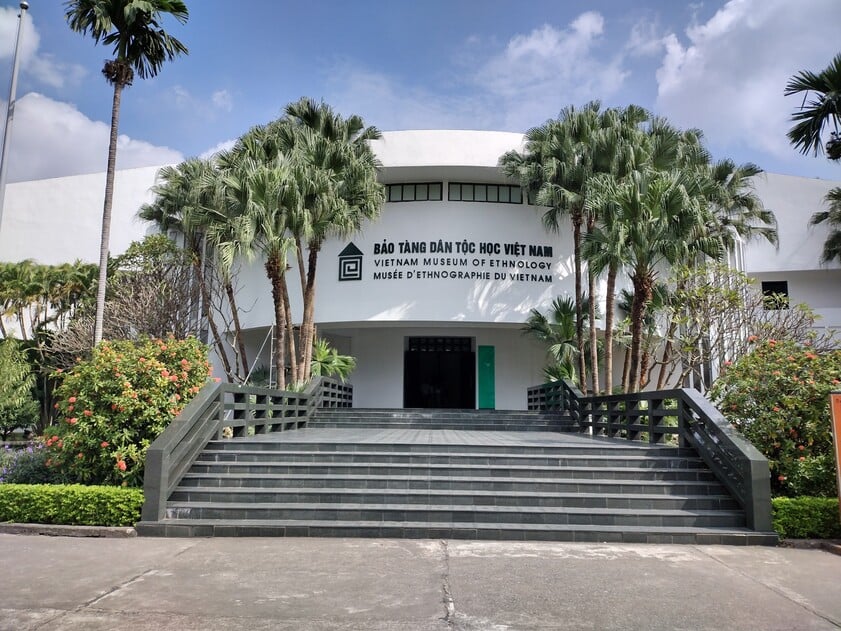 THẢO LUẬN NHÓM
Lớp em đang lên kế hoạch đi tham quan Bảo tàng Dân tộc học Việt Nam. Em muốn tìm hiểu trước một số thông tin như giá vé, nội quy của Bảo tàng. Theo em, những thông tin này có thể tìm được trên website của Bảo tàng hay không?
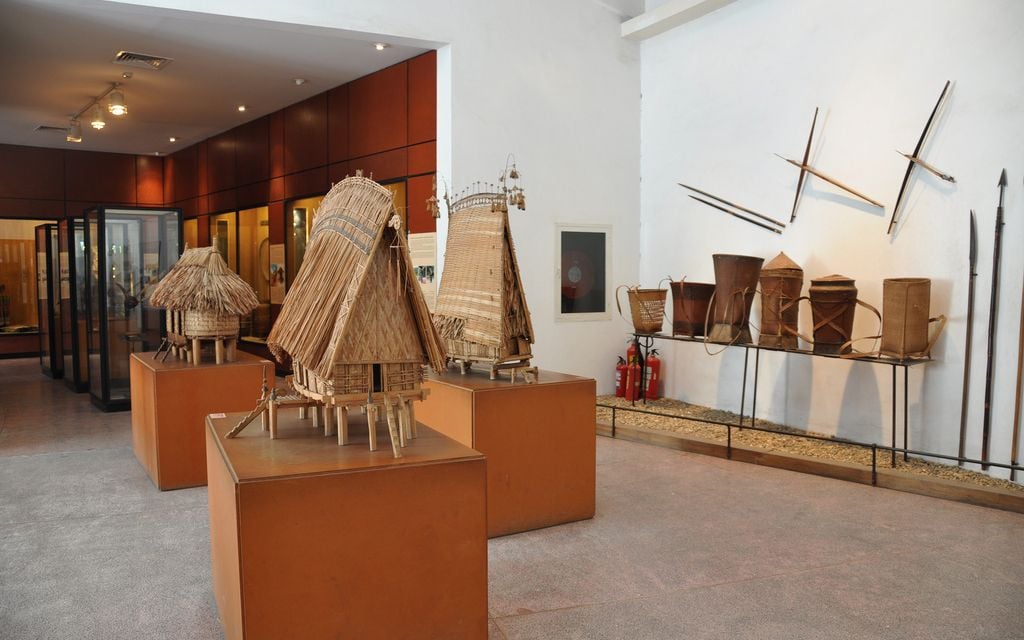 Đọc tình huống phần Khởi động SGK tr.11 và trả lời câu hỏi
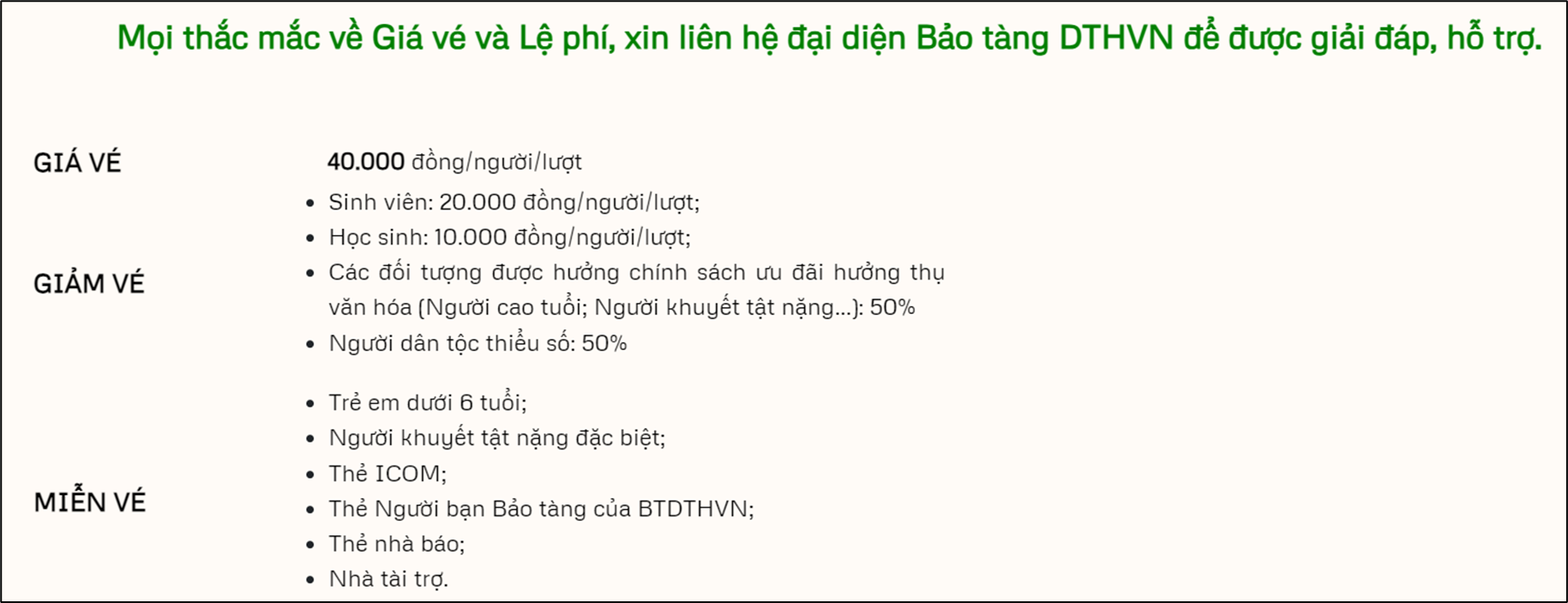 Những thông tin về giá vé, nội quy của Bảo tàng có thể tìm được trên website của Bảo tàng.
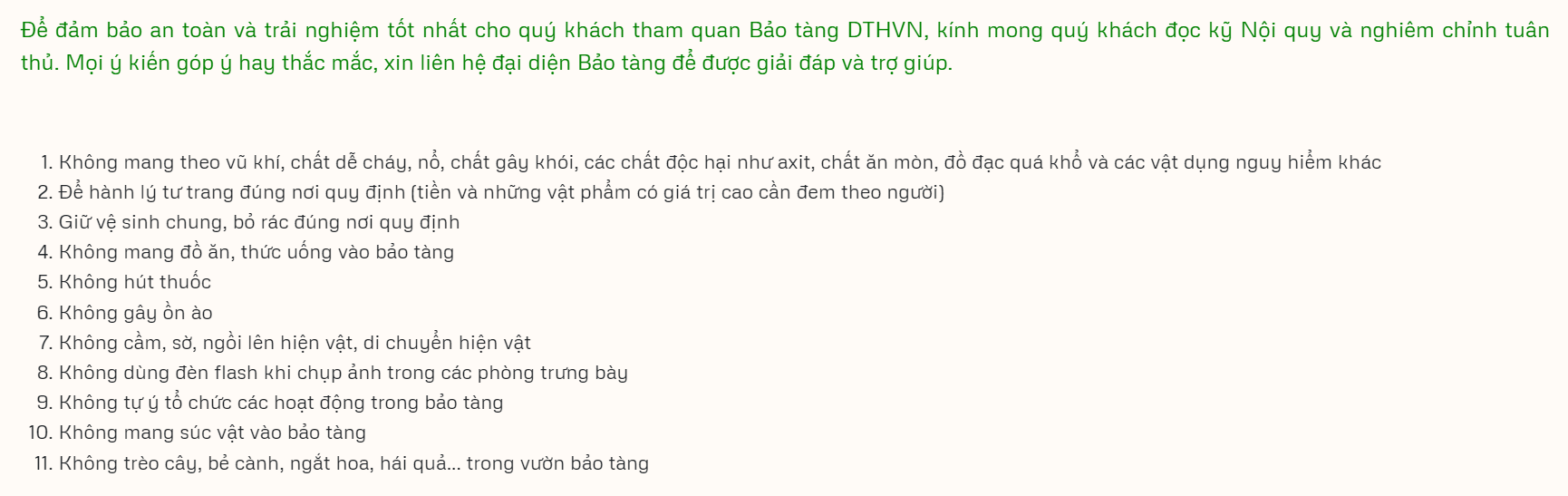 TIN HỌC
Lớp 5
Cánh diều
CHỦ ĐỀ B:MẠNG MÁY TÍNH VÀ INTERNET
TIN HỌC
Lớp 5
Cánh diều
BÀI 1: TÌM THÔNG TIN TRÊN WEBSITE
NỘI DUNG BÀI HỌC
TIN HỌC
02
01
Tìm hiểu các thành phần của một website
Tìm thông tin trên website
TIN HỌC
Lớp 5
Cánh diều
01TÌM HIỂU CÁC THÀNH PHẦN CỦA MỘT WEBSITE
Quan sát website Bảo tàng Dân tộc học Việt Nam
THẢO LUẬN NHÓM
Em hãy nêu và xác định các thành phần tương ứng trên cửa sổ của website đó với các chú thích ở Hình 1.
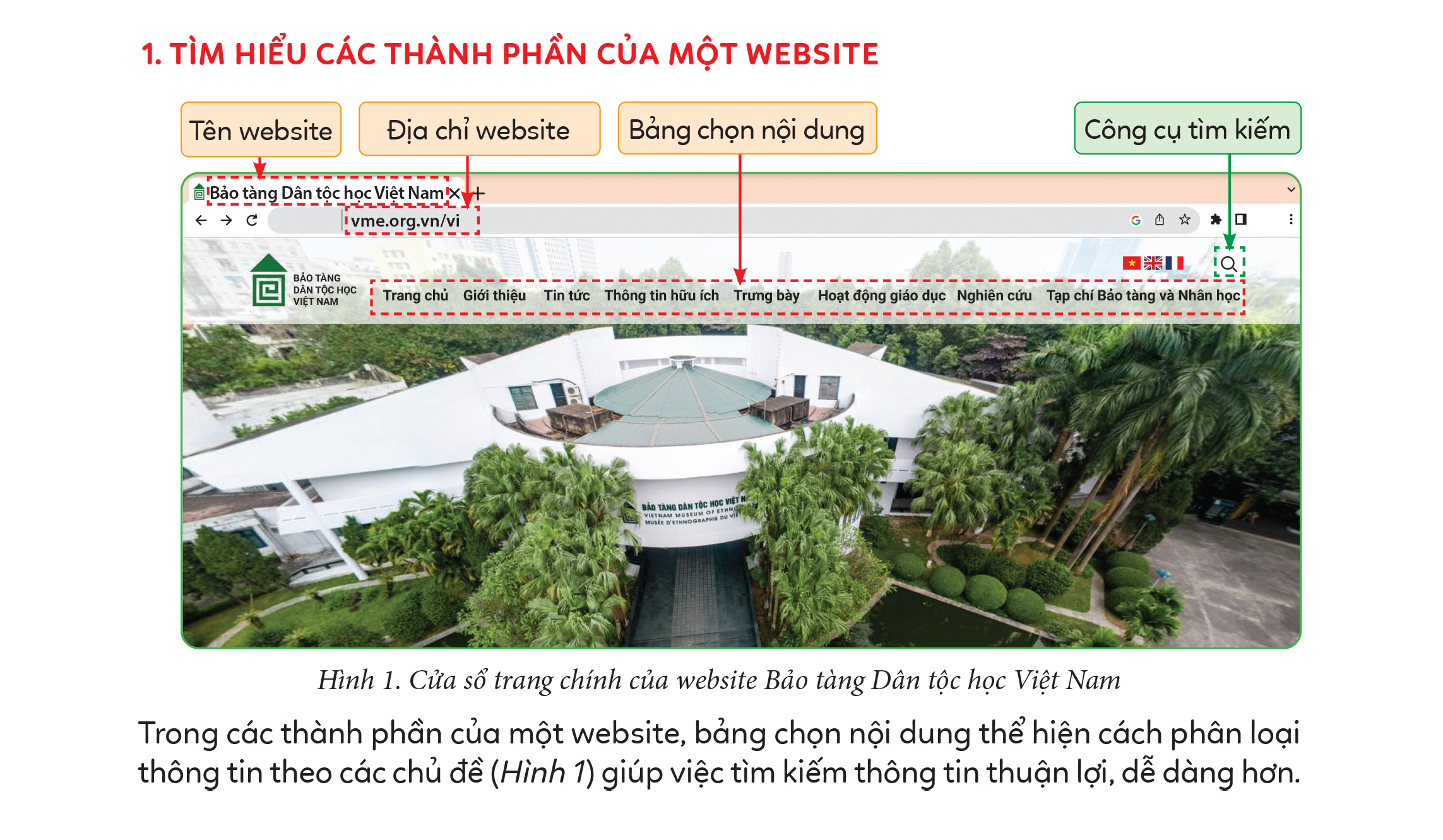 Nhận xét hình ảnh
Tên website
Địa chỉ website
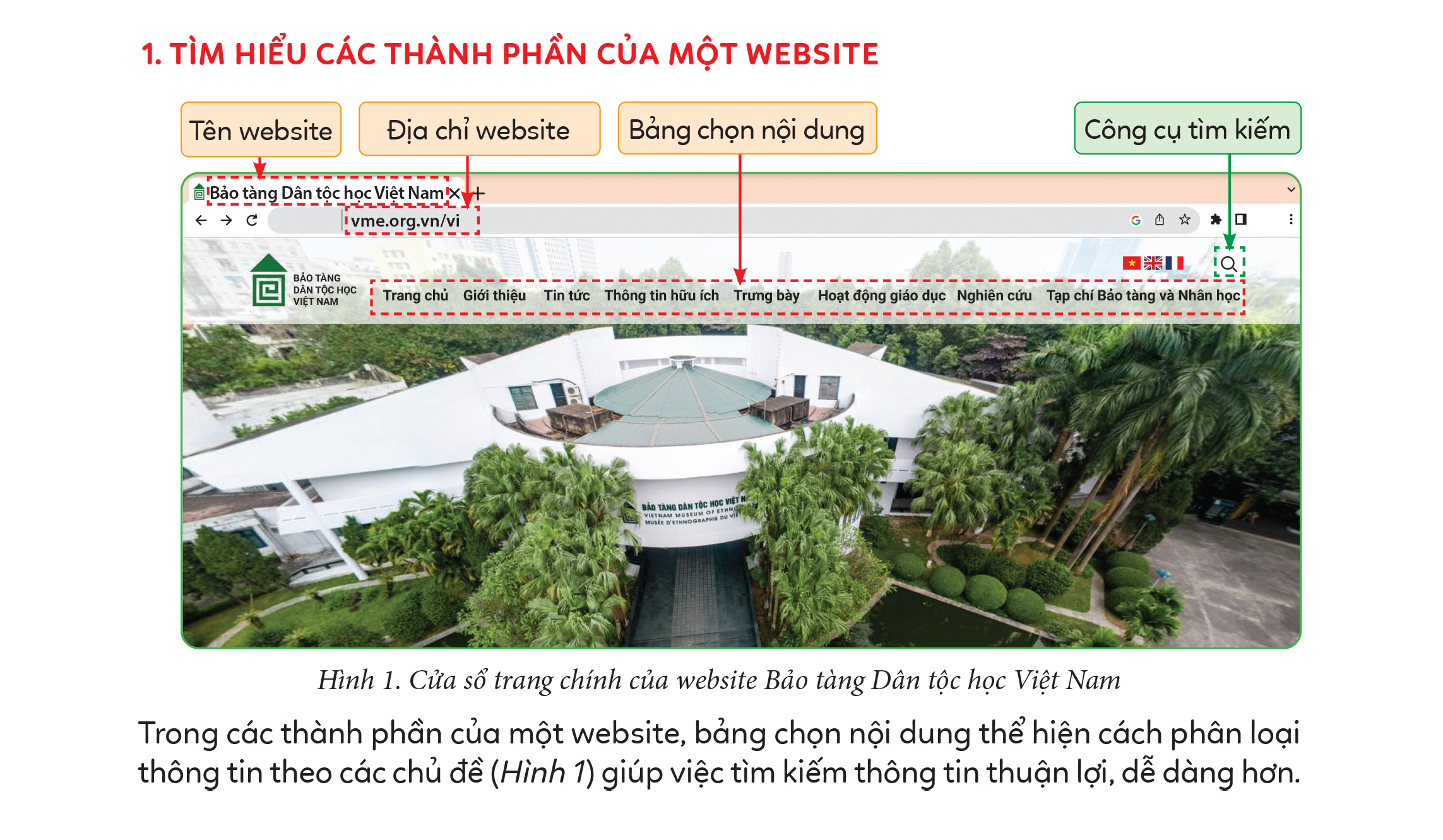 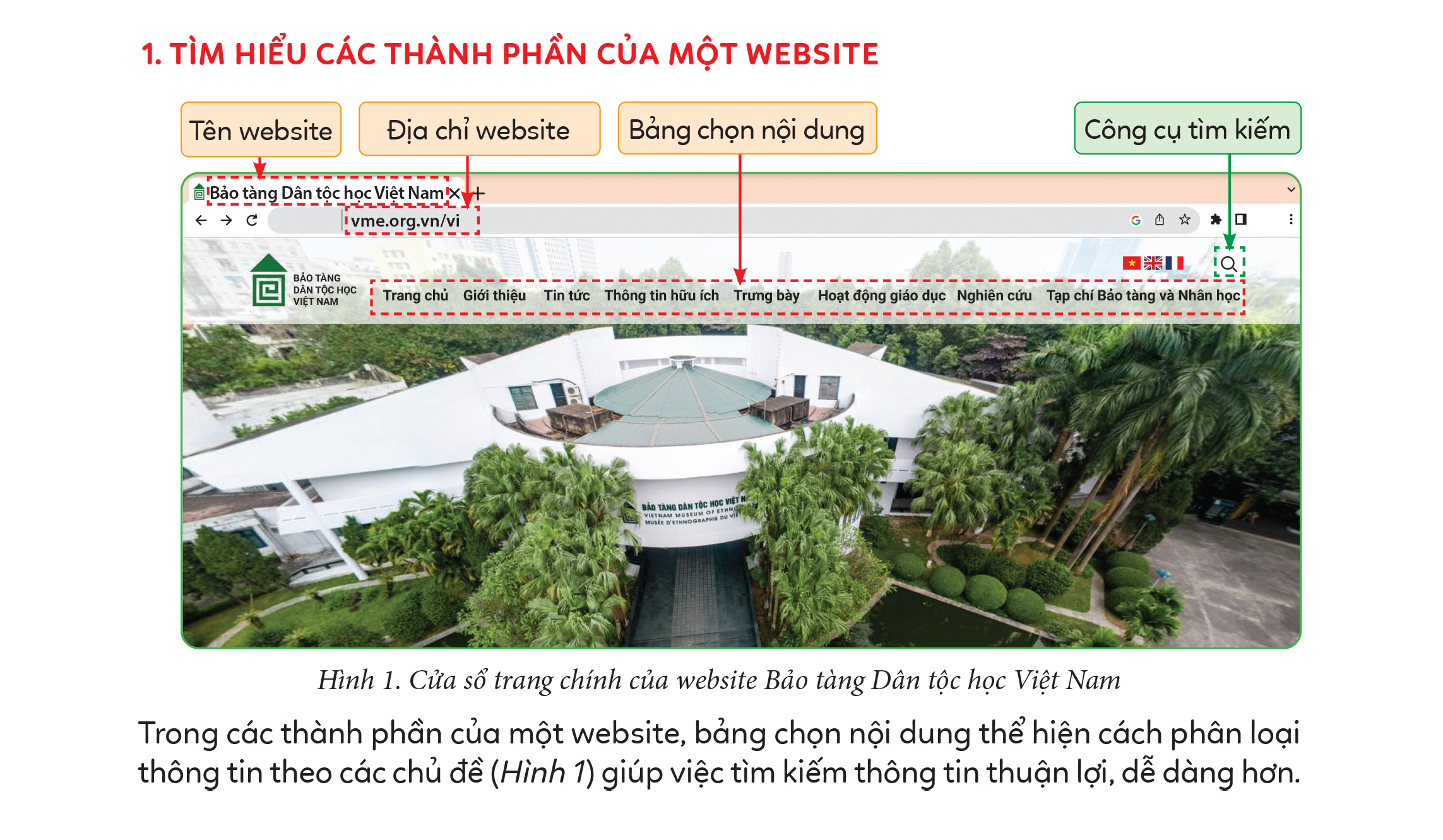 Bảng chọn nội dung
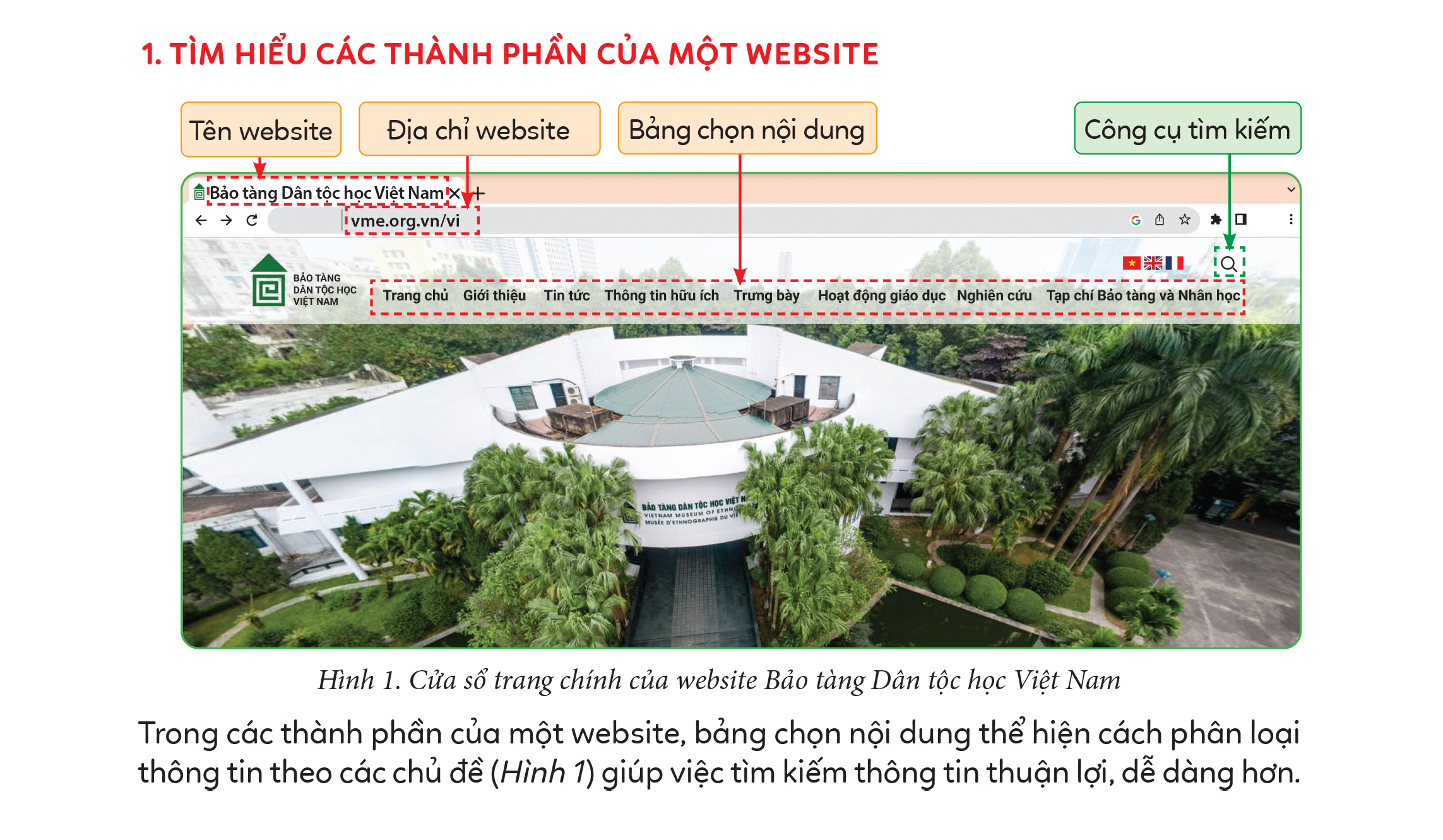 Công cụ tìm kiếm
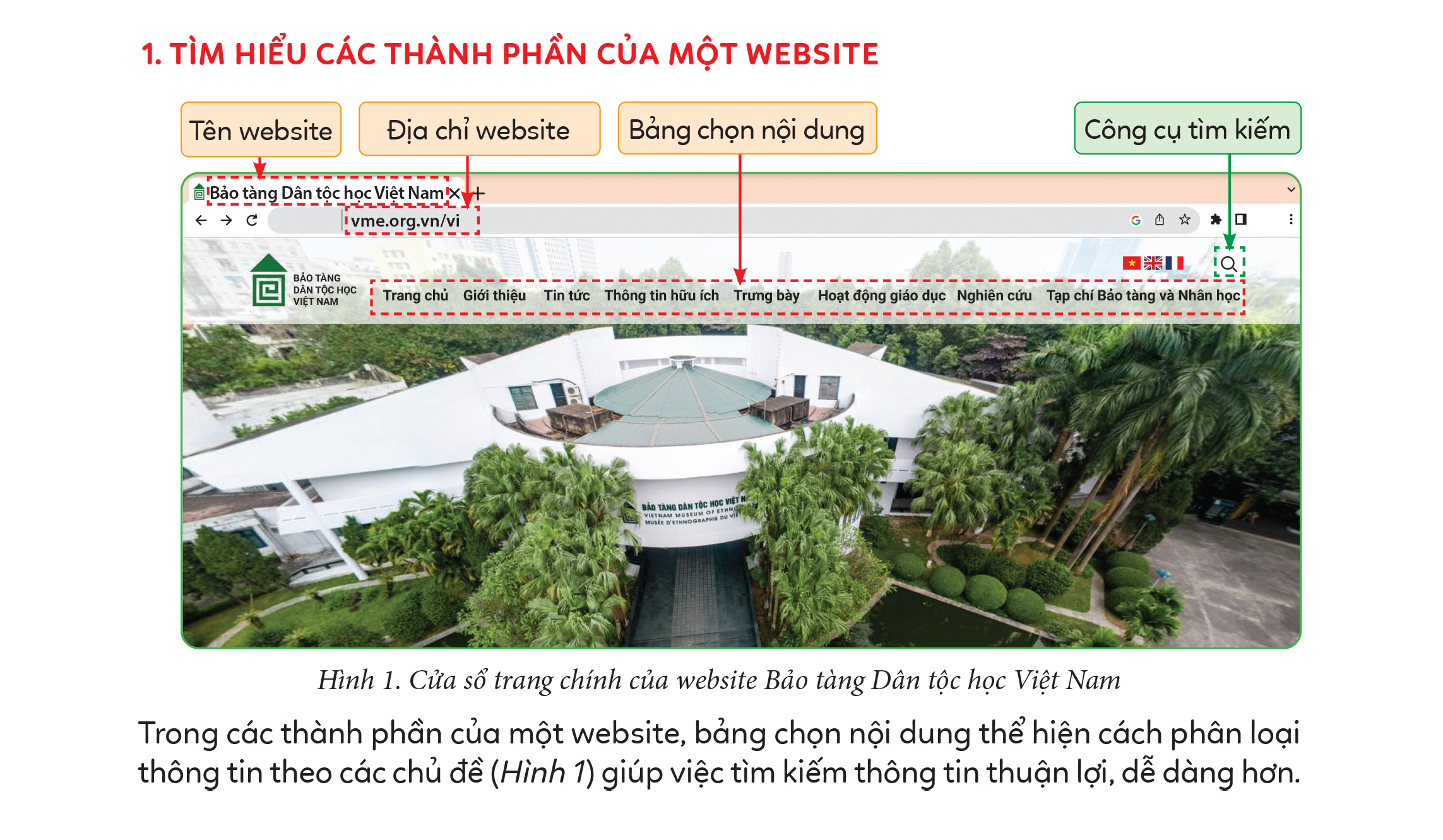 Quan sát website Bảo tàng Dân tộc học Việt Nam
THẢO LUẬN NHÓM
Vai trò của bảng chọn nội dung là gì?
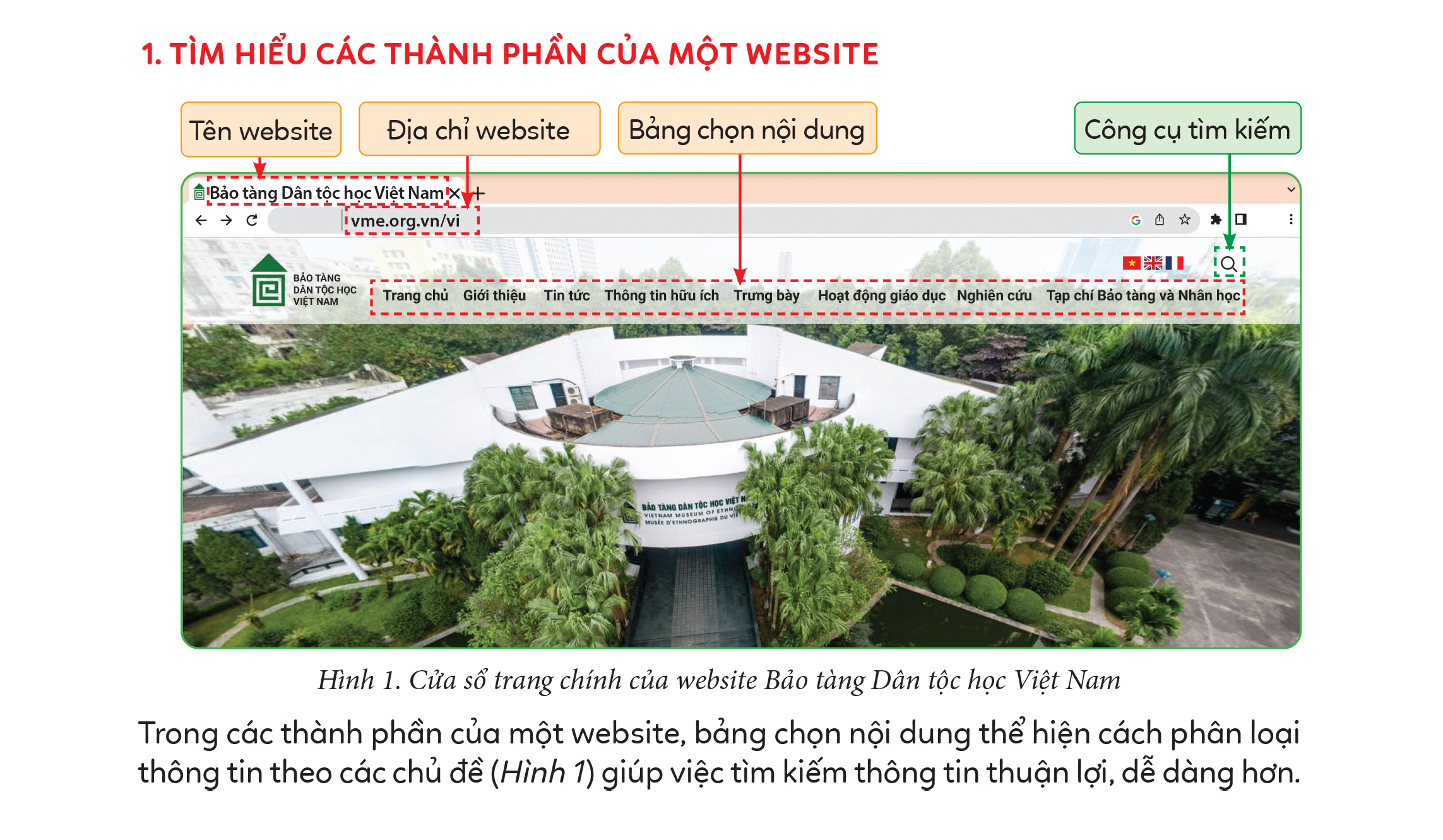 Nhận xét hình ảnh
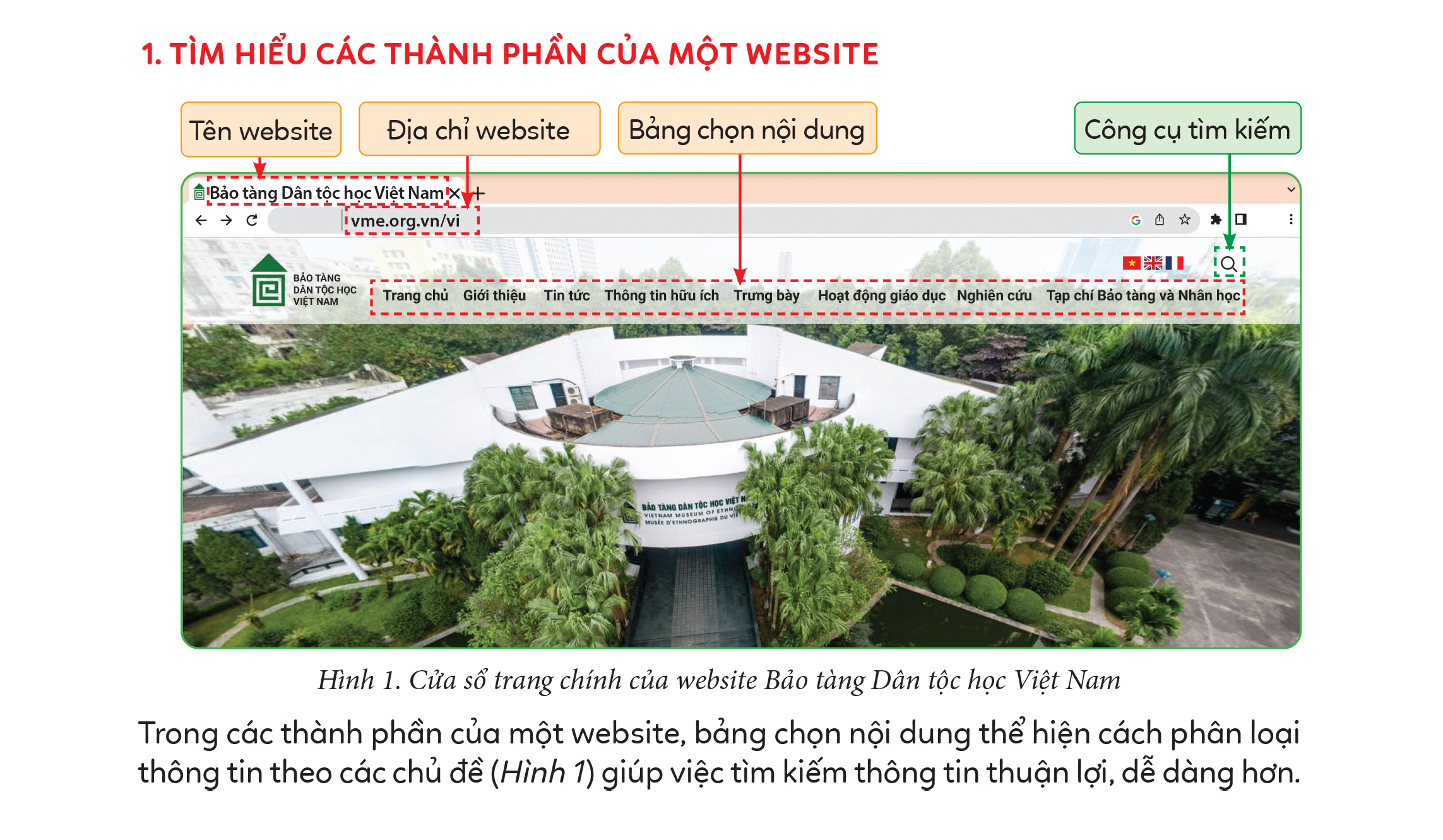 Bảng chọn nội dung thể hiện cách phân loại thông tin theo các chủ đề, giúp việc tìm kiếm thông tin thuận lợi, dễ dàng hơn.
TIN HỌC
Lớp 5
Cánh diều
02TÌM THÔNG TIN TRÊN WEBSITE
Quan sát hình 2 và 3 SGK tr.12 và cho biết
THẢO LUẬN NHÓM
Có bao nhiêu cách tìm kiếm thông tin trên website? Cho biết thao tác thực hiện của các cách đó.
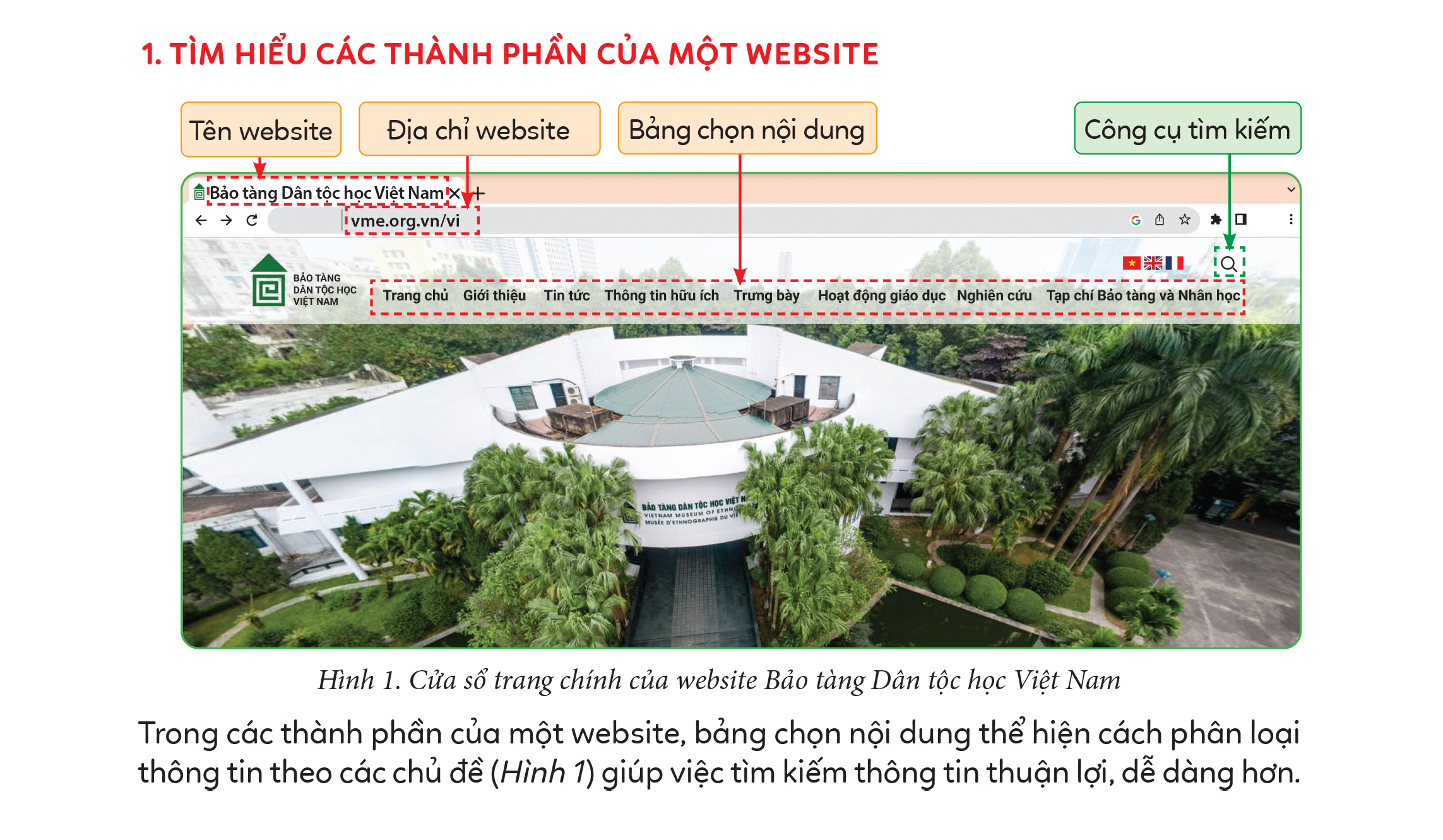 Quan sát hình 2 và 3 SGK tr.12 và cho biết
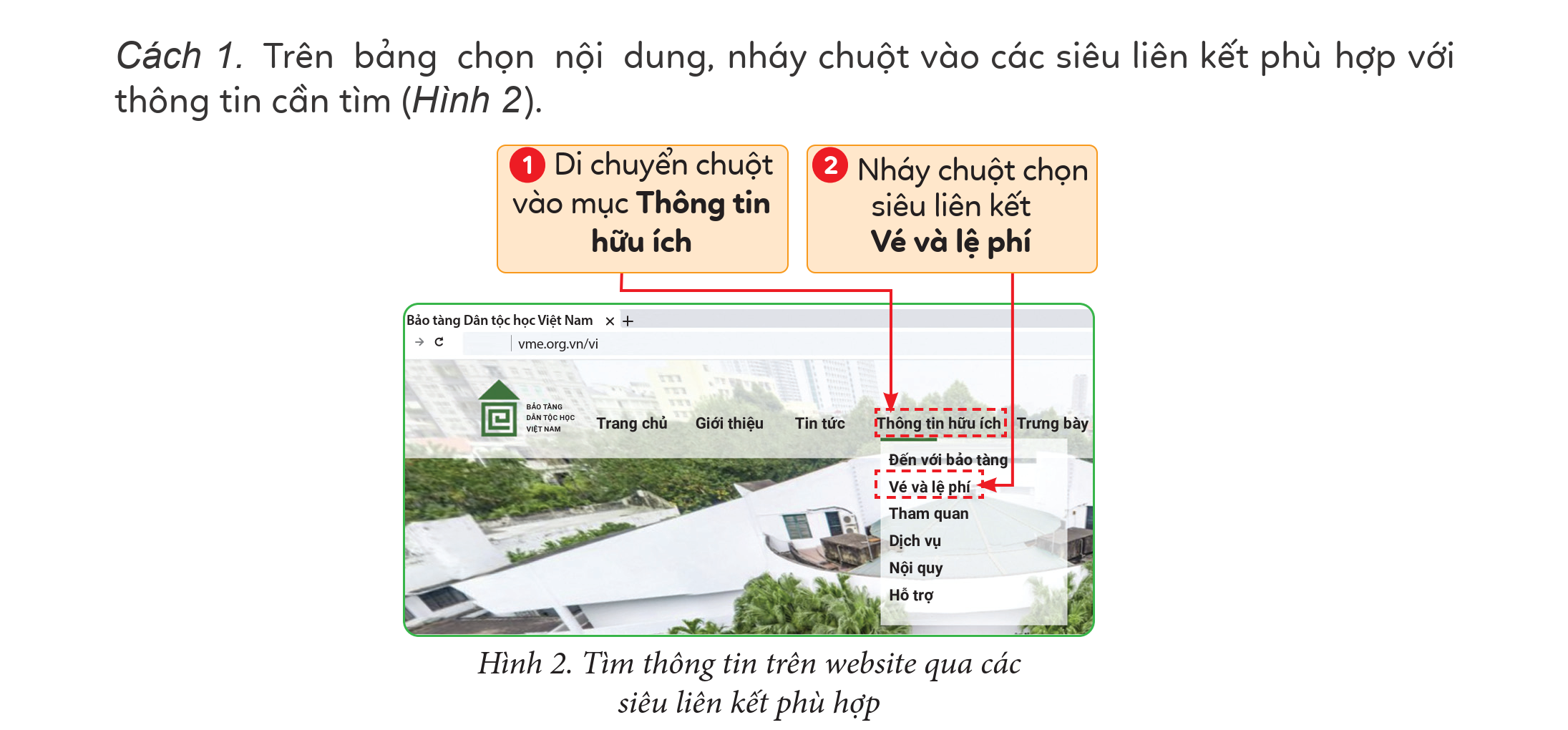 Cách 1. Trên bảng chọn nội dung, nháy chuột vào các siêu liên kết phù hợp với thông tin cần tìm (Hình 2).
Quan sát hình 2 và 3 SGK tr.12 và cho biết
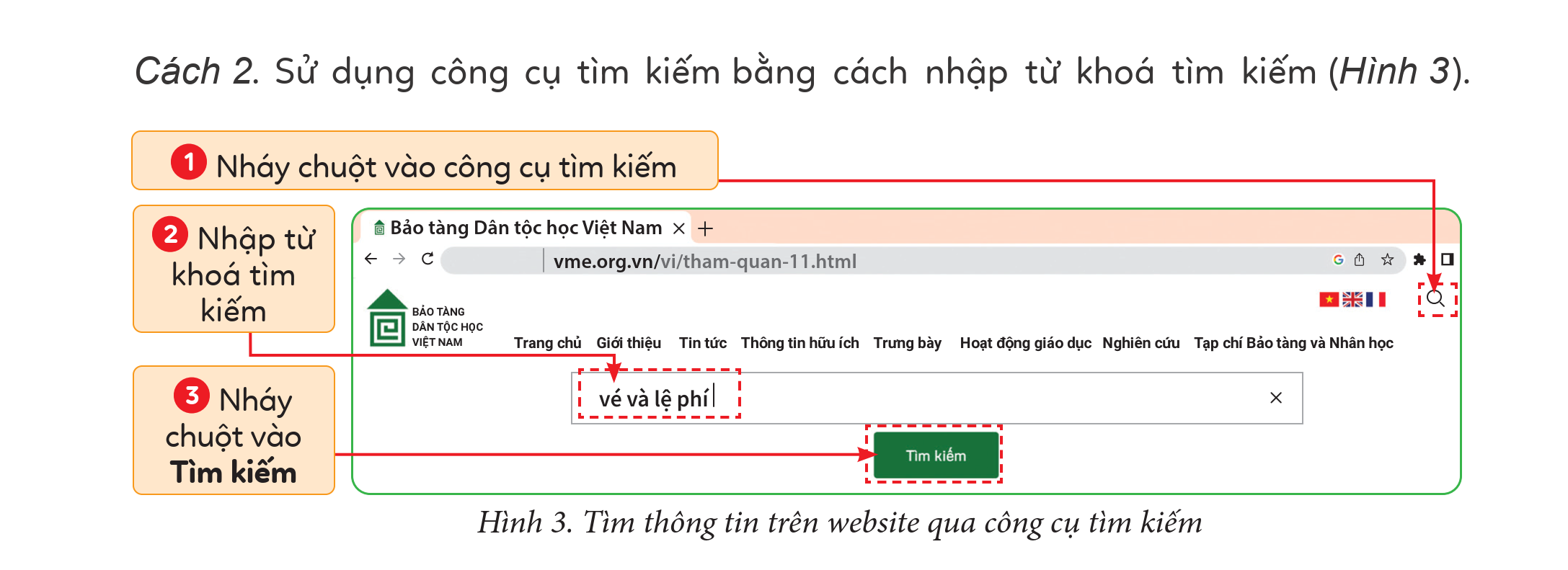 Cách 2. Sử dụng công cụ tìm kiếm bằng cách nhập từ khoá tìm kiếm (Hình 3).
Các cách để tìm thông tin trên website
Cách 1
Cách 2
Trên bảng chọn nội dung, nháy chuột vào các siêu liên kết phù hợp với thông tin cần tìm.
Sử dụng công cụ tìm kiếm bằng cách nhập từ khóa tìm kiếm (nháy chuột vào công cụ tìm kiếm → Nhập từ khóa tìm kiếm → Nháy chuột vào Tìm kiếm).
TIN HỌC
Lớp 5
Cánh diều
Để tìm thông tin trên website, em nháy chuột vào các siêu liên kết phù hợp trên bảng chọn nội dung hoặc sử dụng công cụ tìm kiếm.
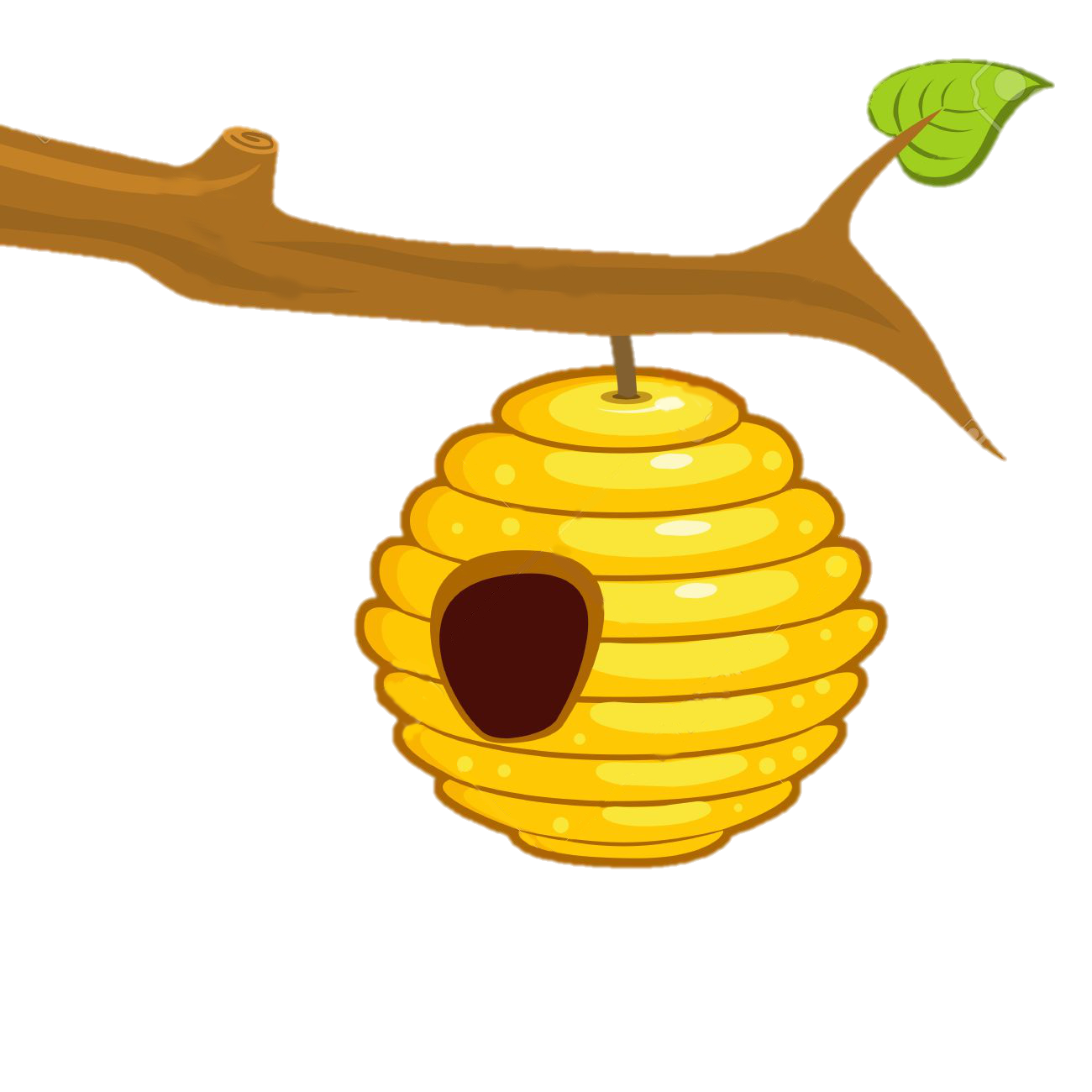 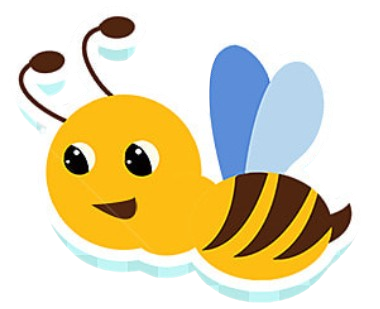 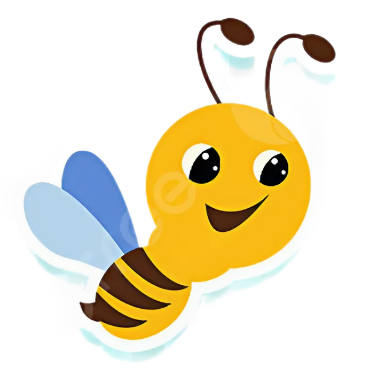 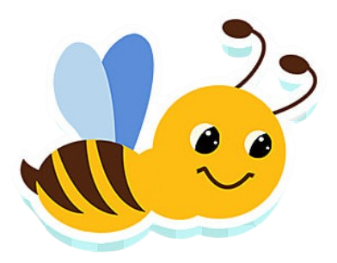 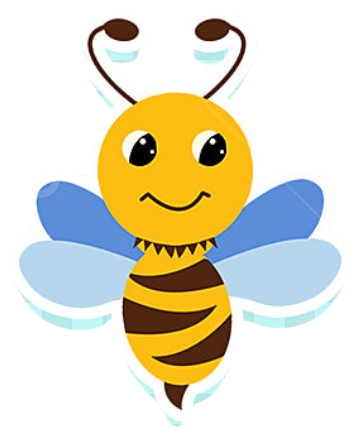 ONG VỀ TỔ
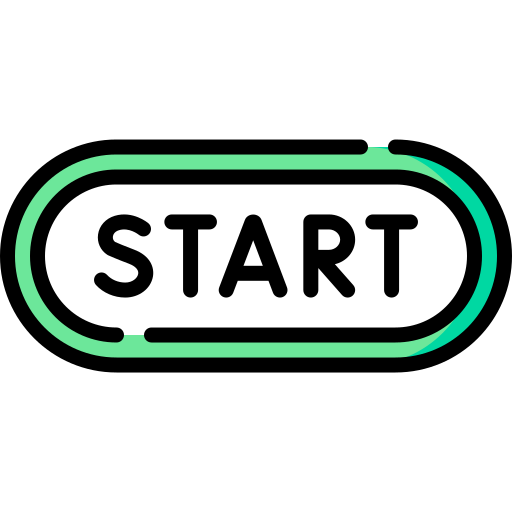 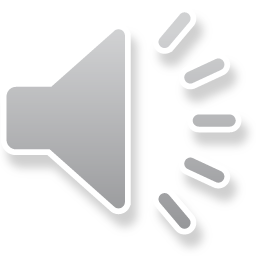 [Speaker Notes: Mỗi chú ong tương ứng với 1 câu hỏi. GV ấn vào mỗi chú ong để chọn câu hỏi. Mỗi câu trả lời đúng tương ứng với 1 chú ong về tổ.]
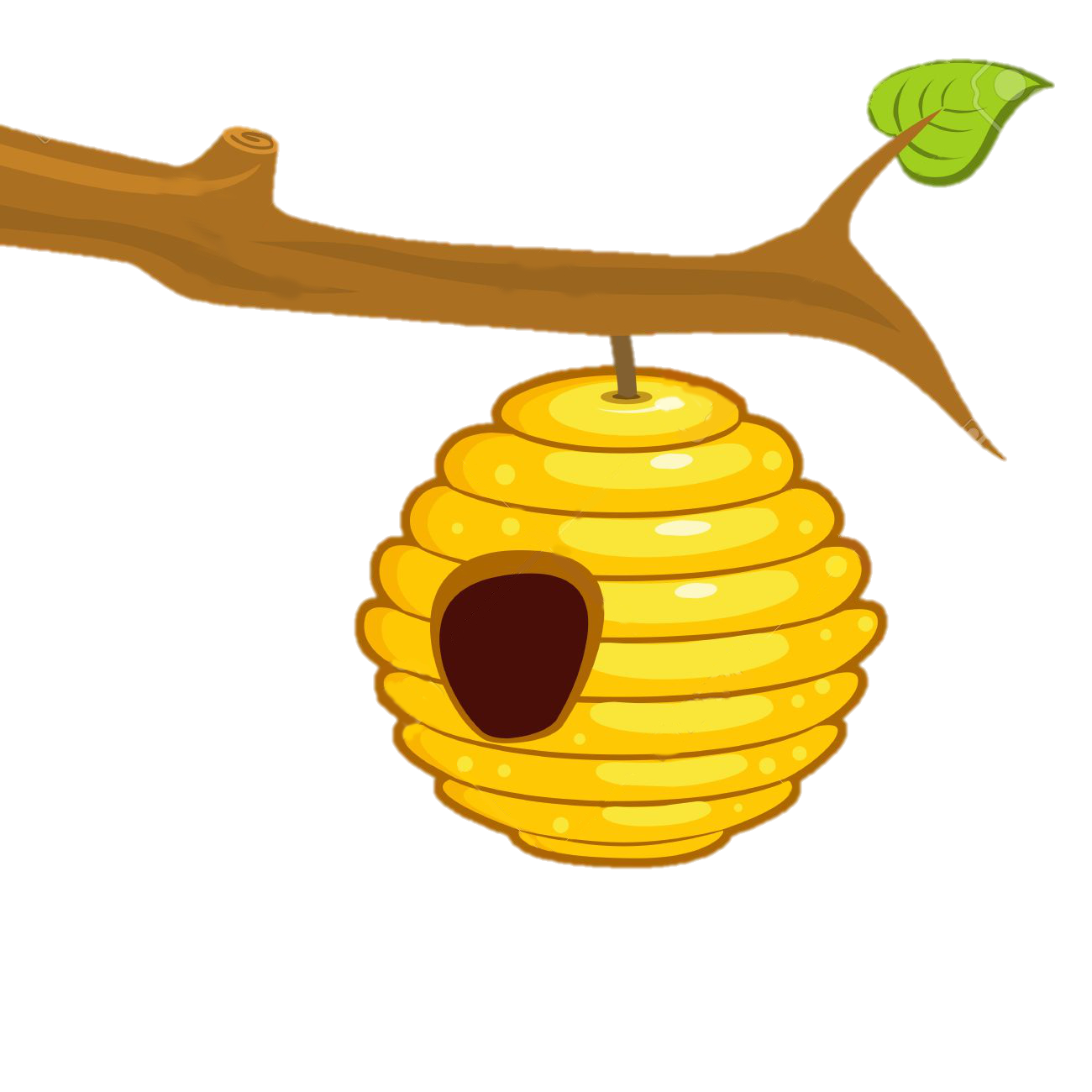 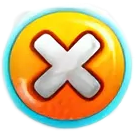 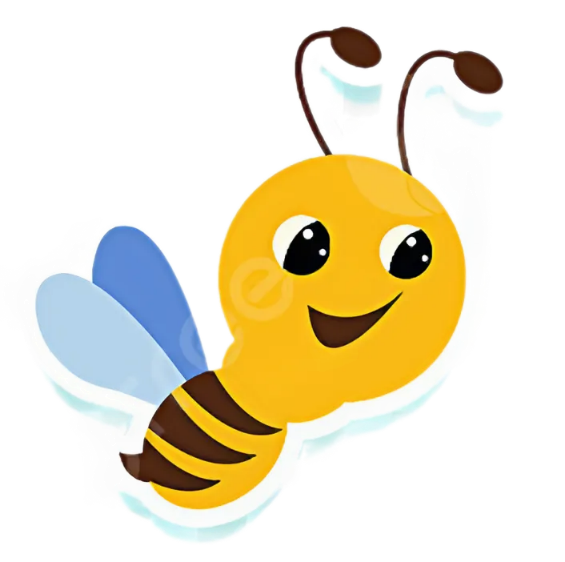 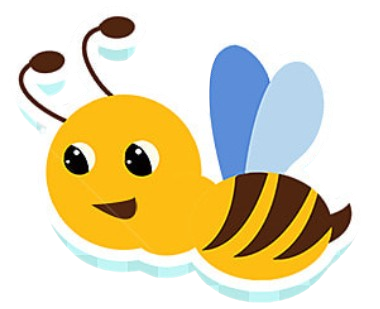 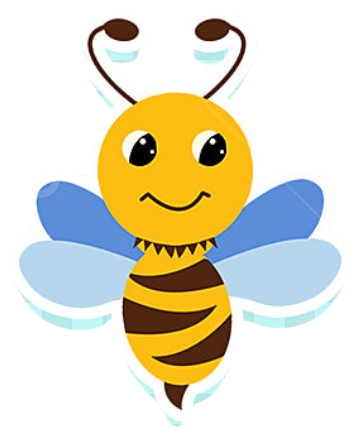 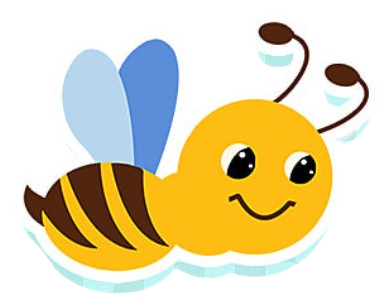 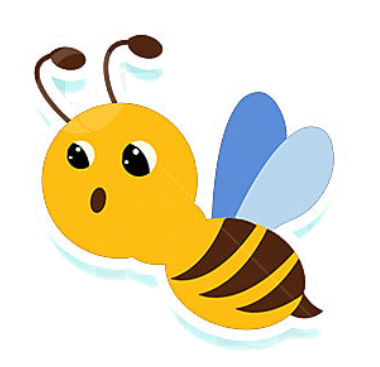 [Speaker Notes: Sau khi hoàn thành câu hỏi, GV ấn vào dấu X góc phải màn hình để kết thúc trò chơi.]
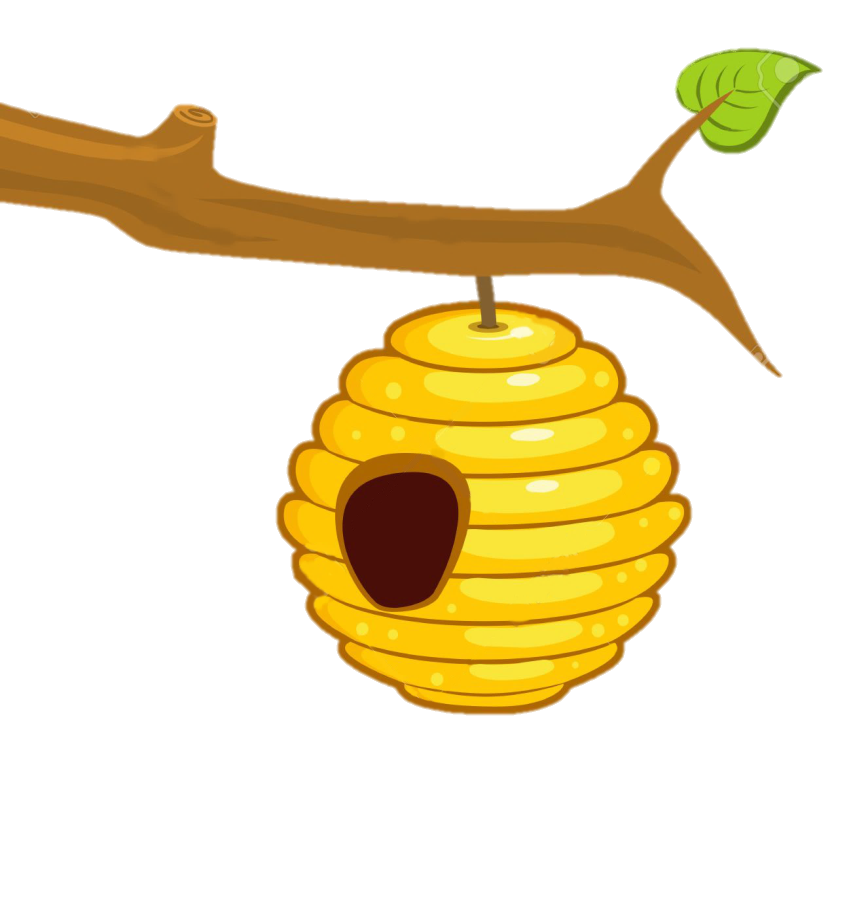 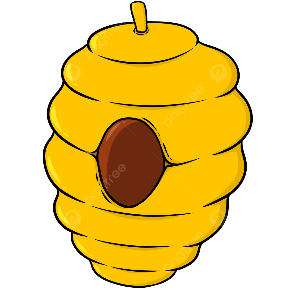 Câu 1: Website không có thành phần nào?
C. bảng chọn nội dung.
A. tên website.
B. địa chỉ website.
D. hệ điều hành 
của máy chủ.
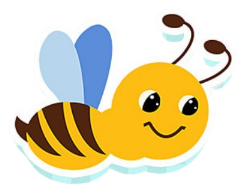 [Speaker Notes: GV chọn tổ ong góc phải màn hình để trở về slide câu hỏi.]
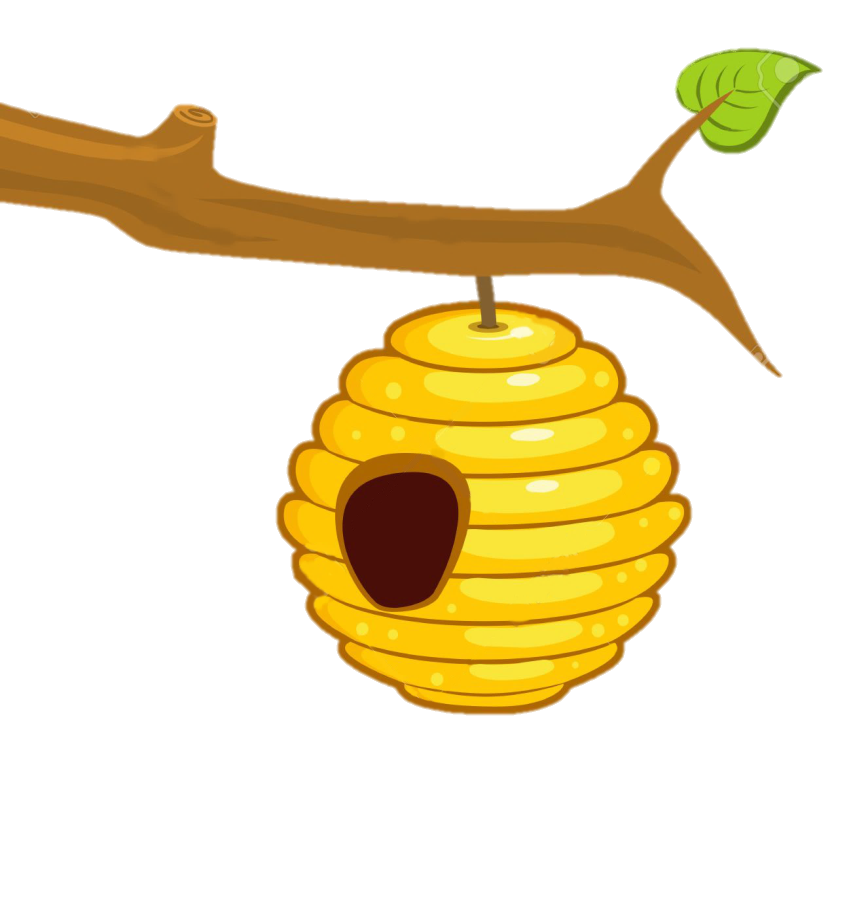 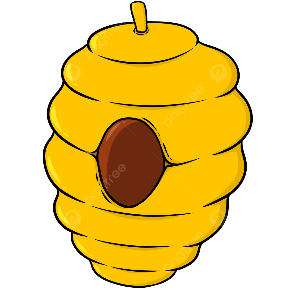 Câu 2: Bảng chọn nội dung giúp
C. tạo hiệu ứng 
chuyển trang.
giảm giá thành 
sản phẩm.
B. tìm kiếm thông tin 
thuận lợi, dễ dàng hơn.
D. tăng hiệu năng 
của máy tính.
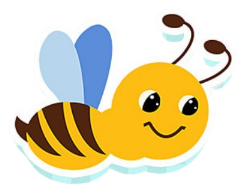 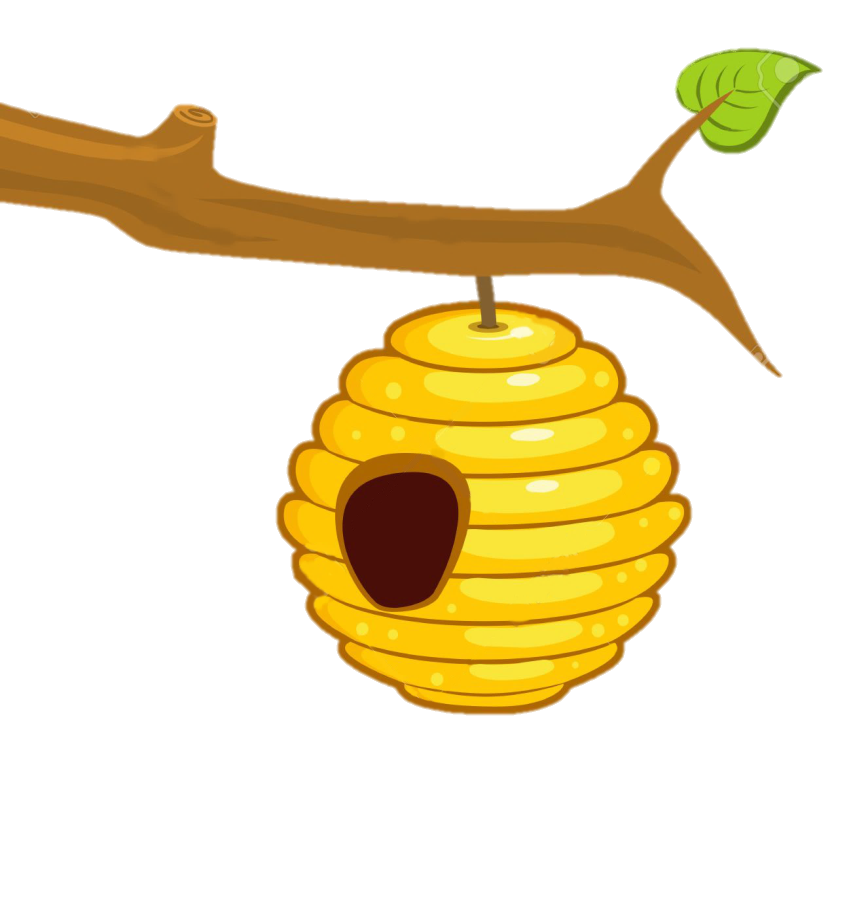 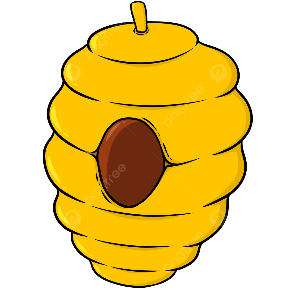 Câu 3: Có bao nhiêu cách chính để tìm thông tin trên website
C. 3.
A. 1.
B. 2.
D. 4.
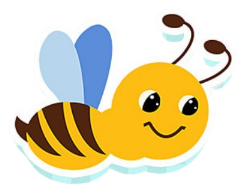 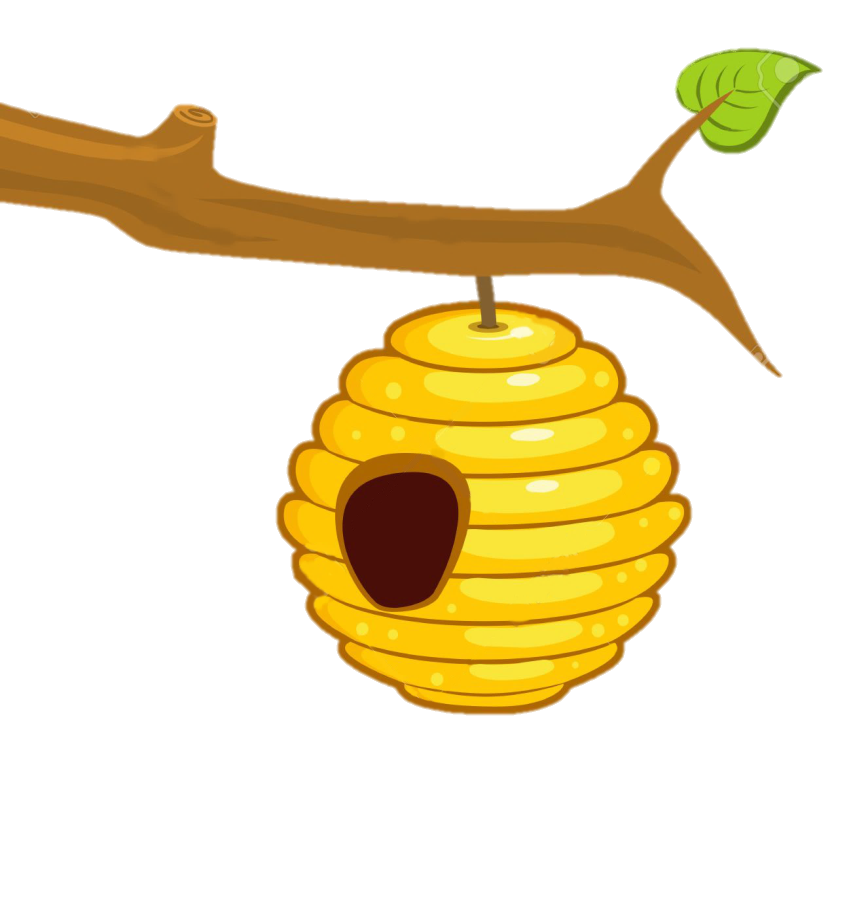 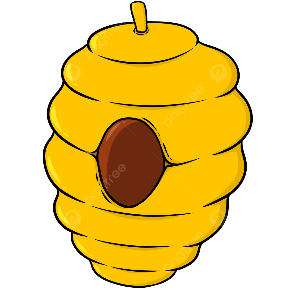 Câu 4: Để tìm kiếm thông tin trên website, em nháy chuột vào các siêu liên kết phù hợp trên bảng chọn nội dung hoặc sử dụng __________
C. chèn ảnh vào trang chiếu.
A. công cụ tìm kiếm.
B. phần mềm soạn thảo văn bản.
D. bảng tính tự động.
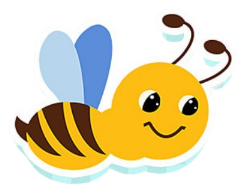 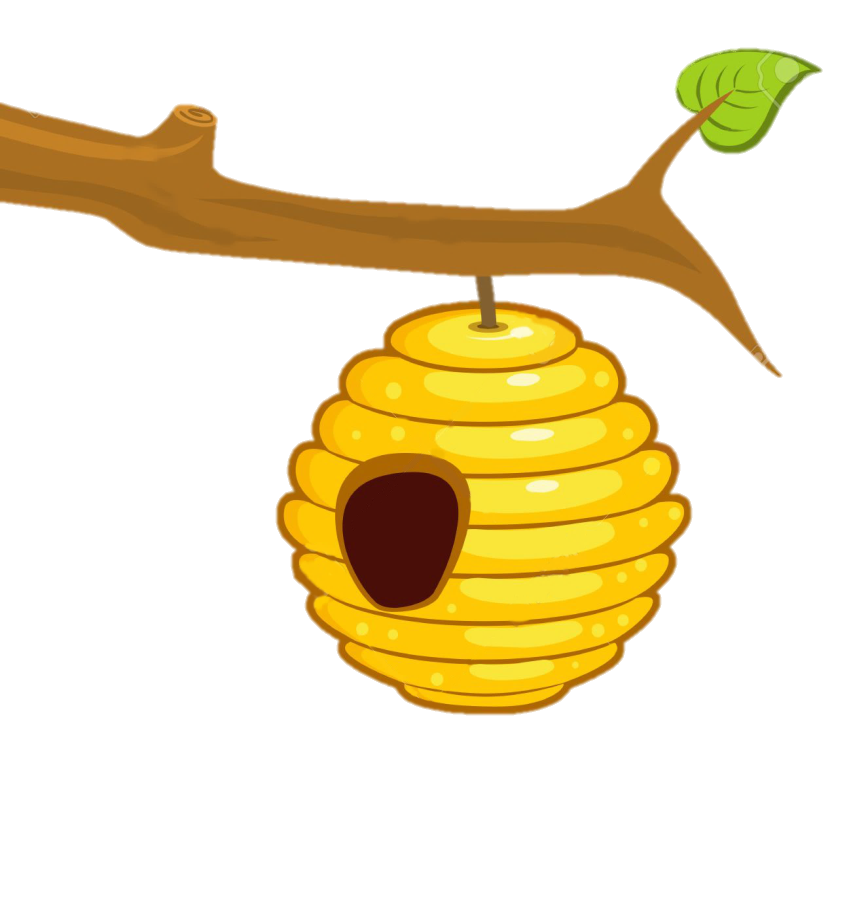 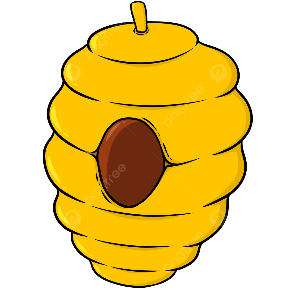 Câu 5: Cho các bước thực hiện tìm kiếm thông tin 
trên website như sau. Thứ tự đúng là gì?
(1) Nhập từ khóa tìm kiếm.
(2) Nháy chuột vào công cụ tìm kiếm.
(3) Nháy chuột vào Tìm kiếm.
A. (1) – (2) – (3).
B. (3) – (2) – (1).
C. (2) – (1) – (3).
D. (3) – (1) – (2).
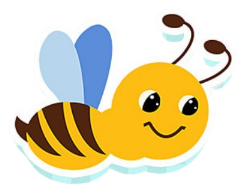 BÀI TẬP
HOẠT ĐỘNG CÁ NHÂN
Hãy sử dụng công cụ tìm kiếm trên website Bảo tàng Dân tộc học Việt Nam để tìm hiểu thông tin về lịch sử của Bảo tàng.
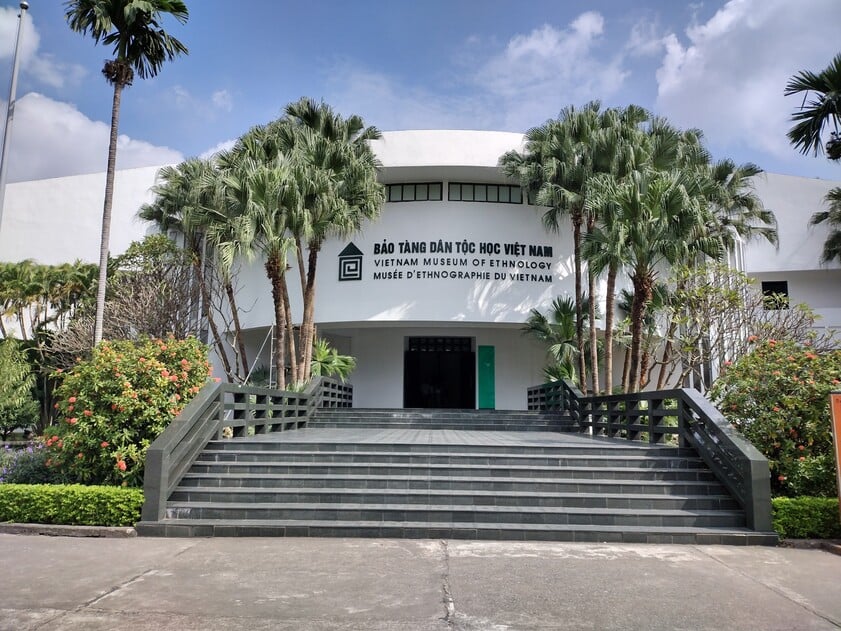 Thông tin về lịch sử của Bảo tàng Dân tộc học Việt Nam
Quá trình hình thành Bảo tàng Dân tộc học Việt Nam được xúc tiến từ những năm 80 của thế kỷ XX, khi điều kiện kinh tế - xã hội của đất nước còn vô cùng khó khăn trong thời hậu chiến. Ngày 24/10/1995, Thủ tướng Chính phủ ban hành Quyết định thành lập Bảo tàng Dân tộc học Việt Nam.
Ngày 12/11/1997, nhân dịp Hội nghị thượng đỉnh các nước sử dụng tiếng Pháp họp tại Hà Nội, Bảo tàng tổ chức lễ khánh thành, với sự có mặt của Phó chủ tịch nước Nguyễn Thị Bình và Tổng thống Cộng hoà Pháp Jacques Chirac.
Thông tin về lịch sử của Bảo tàng Dân tộc học Việt Nam
Quan sát video về Bảo tàng Dân tộc học Việt Nam
VẬN DỤNG
TIN HỌC
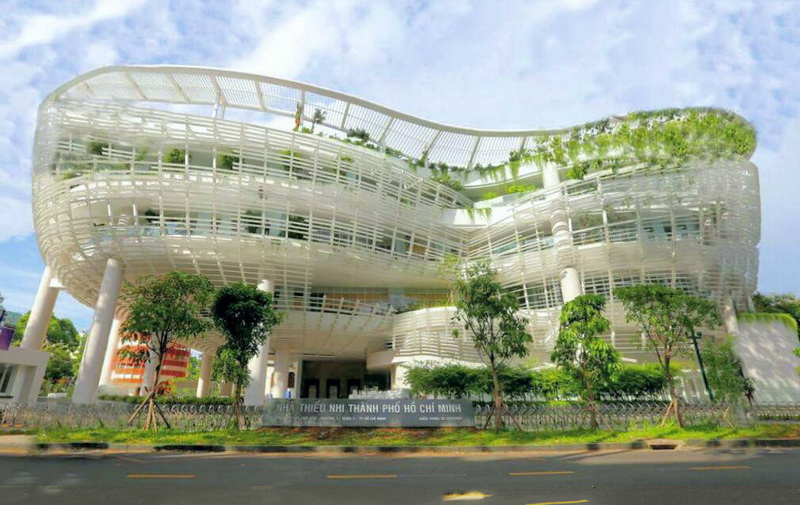 Em hãy tìm kiếm thông tin về Câu lạc bộ Khoa học Kĩ thuật của Nhà thiếu nhi Thành phố Hồ Chí Minh.
Website: Nhà Thiếu nhi Thành phố Hồ Chí Minh
Thông tin về Câu lạc bộ Khoa học Kĩ thuật
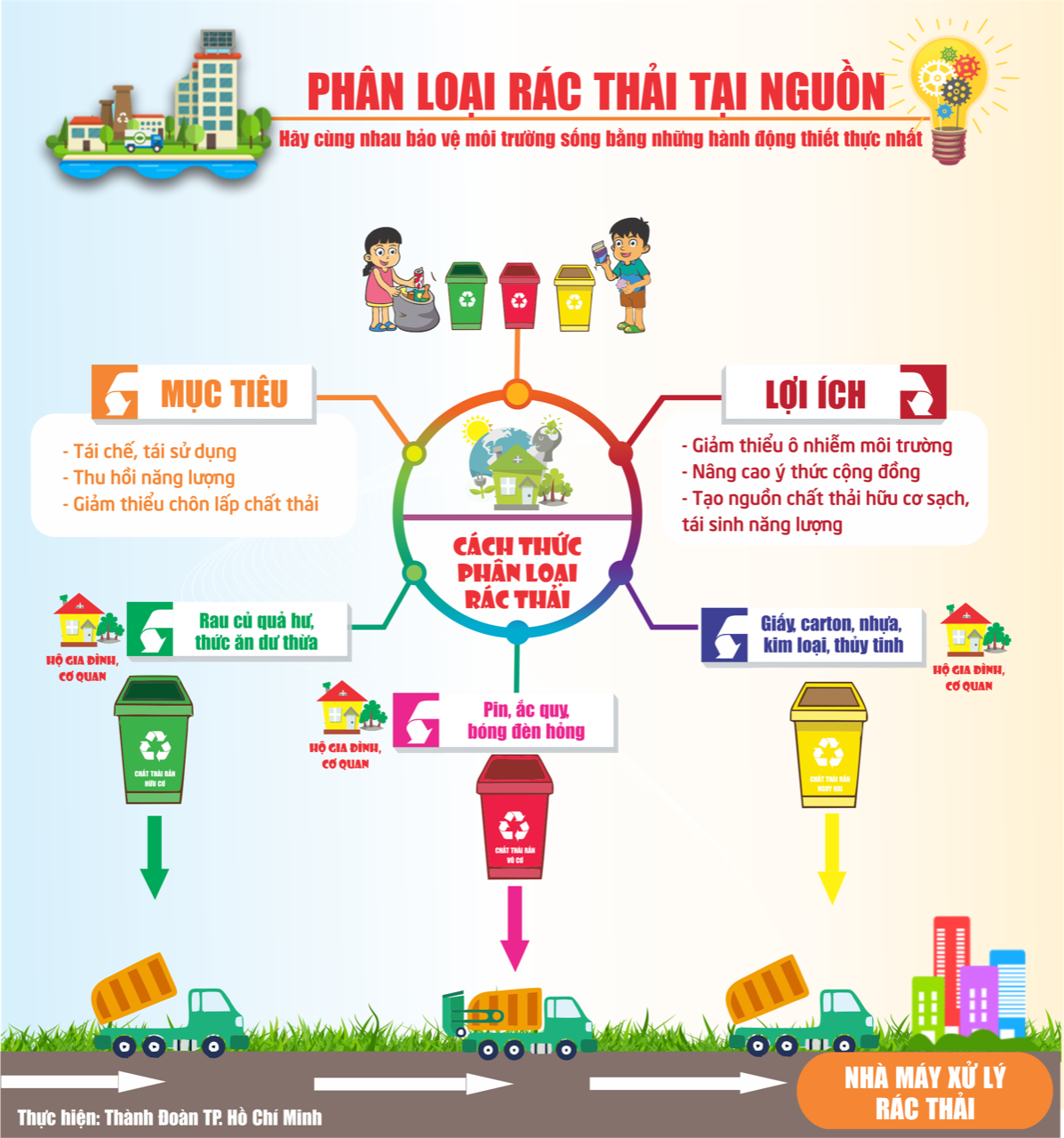 Câu lạc bộ Khoa học Kĩ thuật đã tiến hành nhiều hoạt động, tiêu biểu như “Hướng dẫn thiếu nhi phân loại rác tại nguồn”.
HƯỚNG DẪN VỀ NHÀ
TIN HỌC
Ôn lại các kiến thức 
đã học ở Bài 1.
Đọc và chuẩn bị trước 
Bài 2: Hợp tác, tìm kiếm và chia sẻ thông tin.
TIN HỌC
Lớp 5
Cánh diều
CẢM ƠN CÁC BẠN ĐÃ CHÚ Ý LẮNG NGHE BÀI HỌC!